Unit 5 Topic 2   He is really the pride of China.

Section C
WWW.PPT818.COM
Zheng He was a Ming dynasty explorer.
We Chinese people are proud of him.
Zheng He was a Ming dynasty explorer whom we Chinese people are proud of.
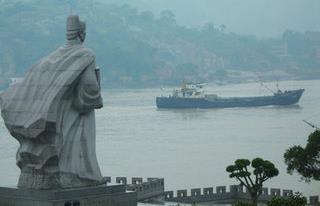 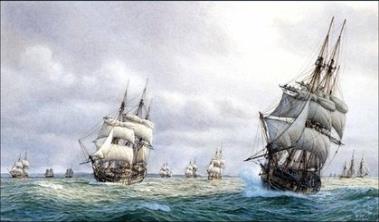 Zheng He led seven ocean journeys.
  He took over 200 ships and 27 000 people every time.  

     Zheng He who/that led seven ocean journeys 
took over 200 ships and 27 000 people every time.
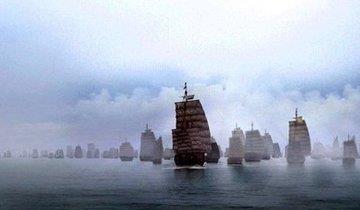 Zheng He died on his way home in 1433.
     We Chinese people respect him. 


     Zheng He whom we Chinese people respect died on his way home in 1433.
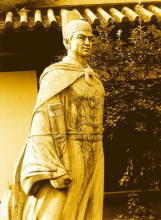 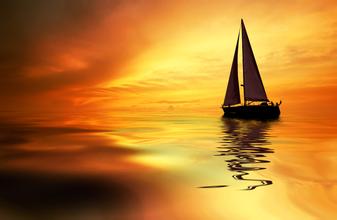 The ship is about 151.8 meters long and 61.6    meters wide.
     Its size was the biggest.


     The ship whose size was the biggest is about 151.8 meters long and 61.6 meters wide.
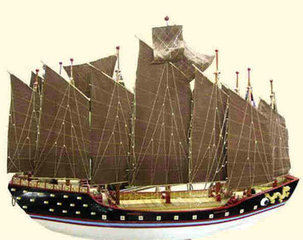 The journeys were to develop trade and friendship between China and other countries.
     The journeys covered more than 30 countries and areas.

     The journey which /that were to develop trade and friendship between China and other countries covered more than 30 countries and areas.
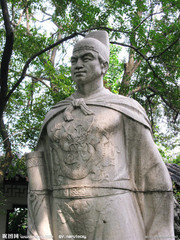 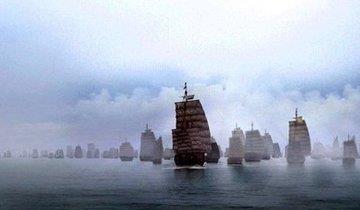 1371 A.D.-1433 A.D.
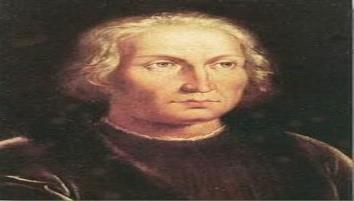 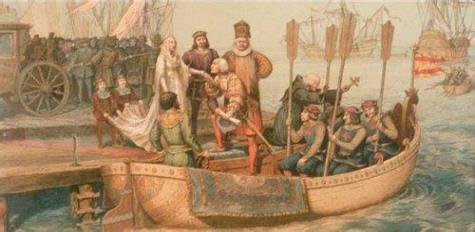 1451 A.D.-1506 A.D.
n.导弹
Qian Xuesen – the Father of China’s Missiles
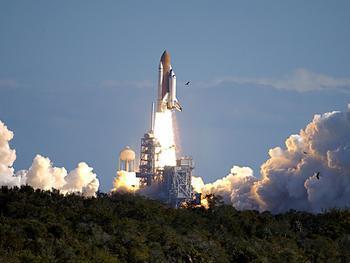 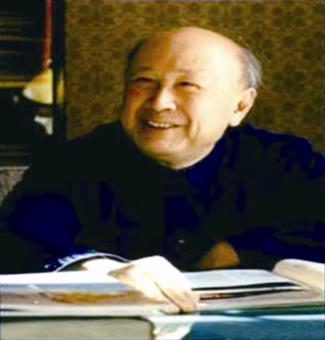 He graduated from Shanghai Jiao Tong University in 1934.
v.毕业
n.大学
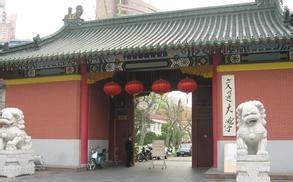 n.（大学）学位
He received his Ph.D. degrees in both aerospace and mathematics in the United States.
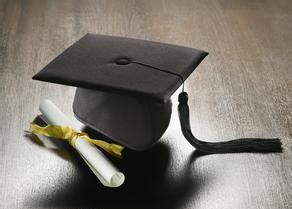 1b-1. What happened to Qian Xuesen in           the following years? Write them down.
1911:___________________________________
1934:___________________________________
1955:___________________________________
1956:___________________________________
 2009:___________________________________
born in Hangzhou, Zhejiang Province
graduated from Shanghai Jiao Tong University
returned to his motherland
set up the first research institute of rockets and missiles
passed away
1b-2. Answer the following questions.
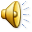 1. What happened after Qian Xuesen graduated 
    from Shanghai Jiao Tong University? 
    He traveled to the USA for further study. 
2. Why did Qian Xuesen come back to his 
    motherland from the USA? 
    Because he loved his motherland.
3. What contributions did Qian Xuesen make to the 
    development of aerospace in China? 
    In 1956, he set up the first research institute of
    rockets and missiles. From then on, he was in
    charge of developing China’s missile, rocket
    and spacecraft research programs.
1c  Work in groups. Read the following words        by Qian Xuesen and discuss what kind of        person he is and what you can learn from        him.
My career is in China, my success is in China and my destination is in China.
      我的事业在中国，我的成就在中国，我的归宿也在中国！

2.   My family name is Qian, but I don’t like  qian.
    我姓钱，但是我不爱钱。
Notes:
1. make important contributions to (doing) sth.
    为……做出重要贡献

2. return to…   返回……

3. in charge of   主管；负责
2 Make up conversations by following the    example and pay attention to the attributive      clauses.
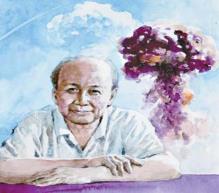 Qian Xuesen/scientist/
be honored as 
“The Father of 
China’s Missiles”
Example:
A: Who is Qian Xuesen? 
B: He is a scientist who was 
    honored as “The Father of
    China’s Missiles”.
A: What should we learn from him?
B: His love and devotion to our country.
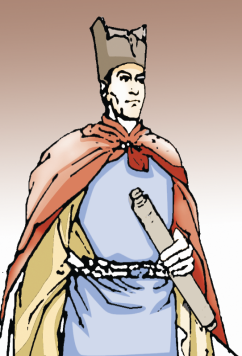 A: Who is Zheng He? 
B: He is an explorer who led 
    seven ocean journeys.
A: What should we learn from him?
B: His devotion to our country’s 
    sailing and trading.
Zheng He/explorer/
lead seven 
ocean journeys
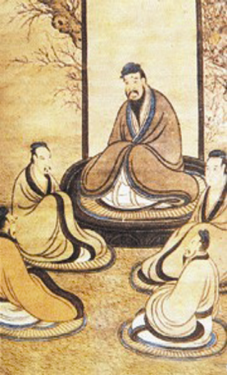 A: Who is Confucius? 
B: He was a thinker who had great
     influence on Chinese education.
A: What should we learn from him?
B: His ideas about kindness and 
    good manners.
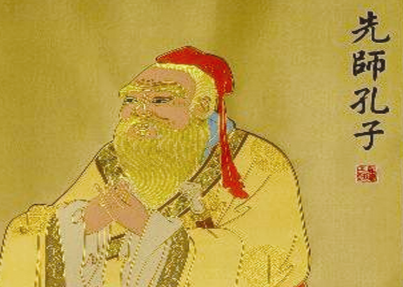 Confucius/thinker/
have great influence
 on Chinese education
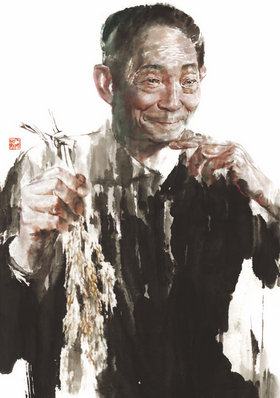 A: Who is Yuan Longping? 
B: He is a scientist who 
    developed hybrid rice.
A: What should we learn from him?
B: His devotion to the science.
Yuan Longping/
scientist/
develop hybrid rice
3 Choose one famous person who has  influenced    you a lot and write a short passage about him or    her.
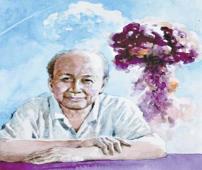 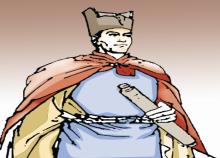 Zheng He/explorer/
lead seven 
ocean journeys
Qian Xuesen/scientist/
be honored as “The Father of 
China’s Missiles”
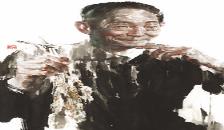 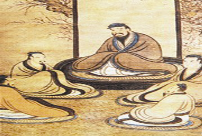 Confucius/thinker/have
great influence on 
Chinese education
Yuan Longping/
scientist/
develop hybrid rice
Sum up
Words and phrases:
   university   n. 大学
  degree   n.（大学）学位
  express   v. 表达；表露
  make important contributions to (doing) sth.
  为……做出重要贡献
  return to…   返回…… 
  in charge of   主管；负责
Sum up
Sayings:

My career is in China, my success is in China 
   and my destination is in China.
   我的事业在中国，我的成就在中国，我的归宿也在
   中国！

2. My family name is Qian, but I don’t like qian.
    我姓钱，但是我不爱钱。
Homework
1. Finish the written work. 

2. Search for some information about the Four Great Inventions of ancient China.